Channel Conditions in the Onion Creek Watershed
Lukas Godbout
CE394K
Fall 2016
Study Area: Onion Creek
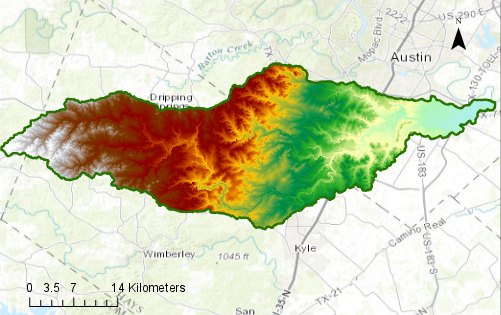 GeoNet: Geomorphic Feature Extraction
Integrating LiDAR elevation data into channel extraction
Nonlinear filtering to enhance high gradient areas
Cost minimization for feature extraction
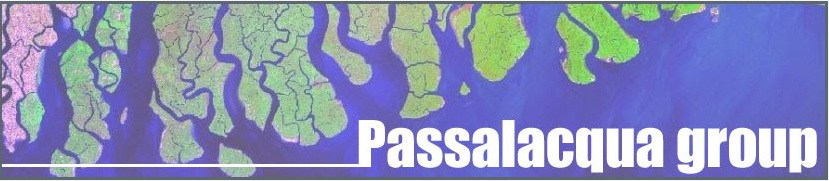 Existing Data
NED 10m DEM
USGS NHD Plus Flowlines
HAND
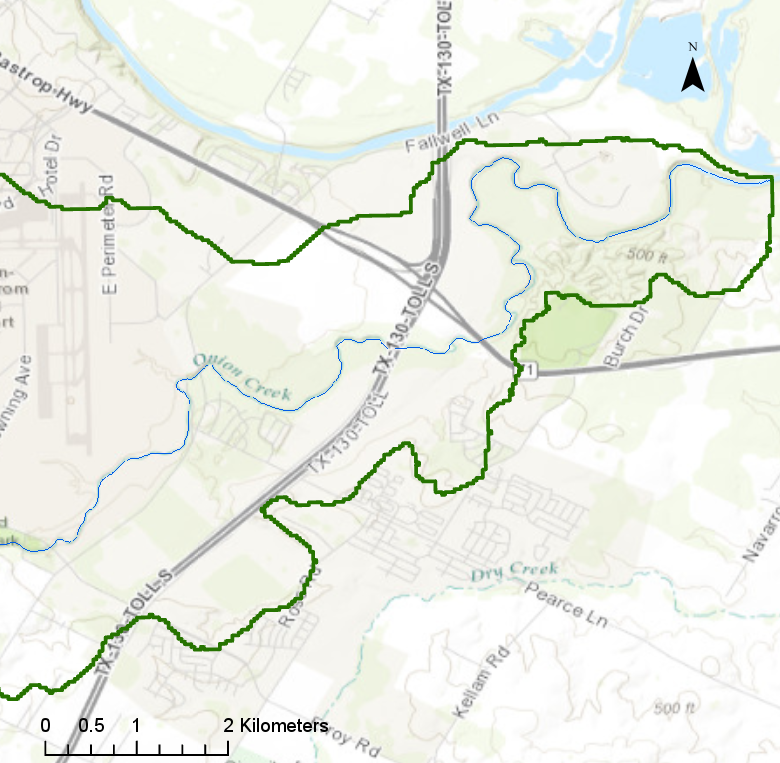 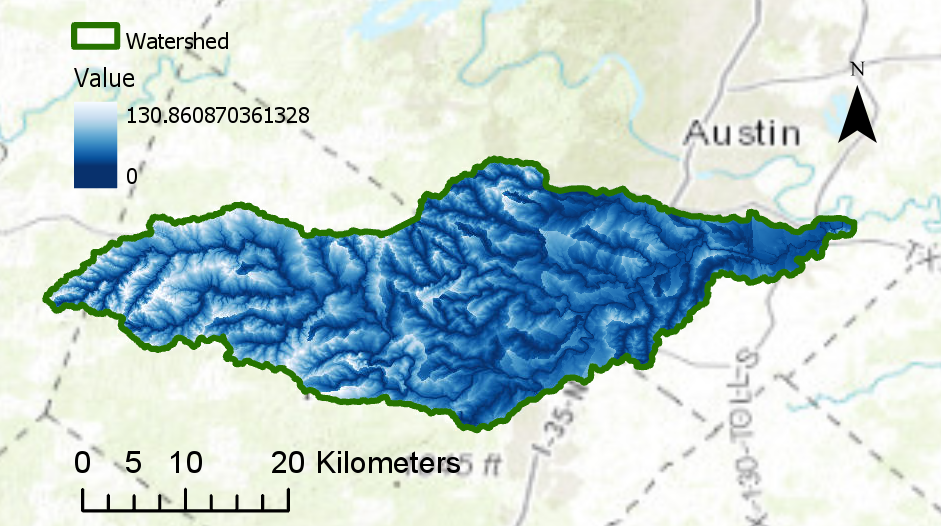 Method: Channel Extraction using GeoNet
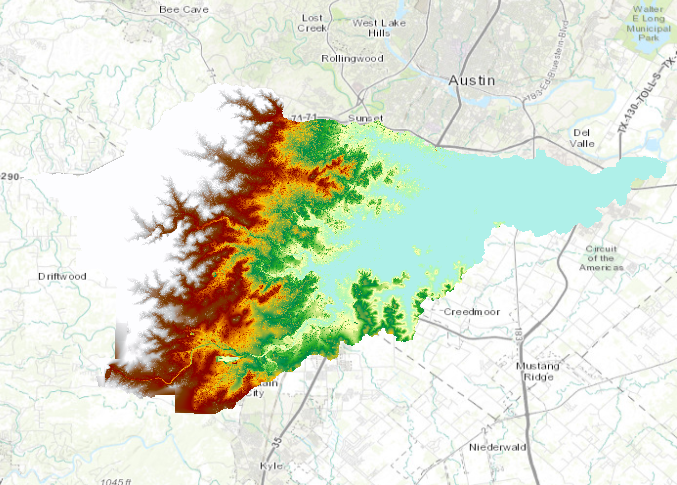 Dataset: CAPCOG 10ft DEM
Clipped to Onion Creek watershed
GeoNet 2.2 in MATLAB
Results: Drainage Network
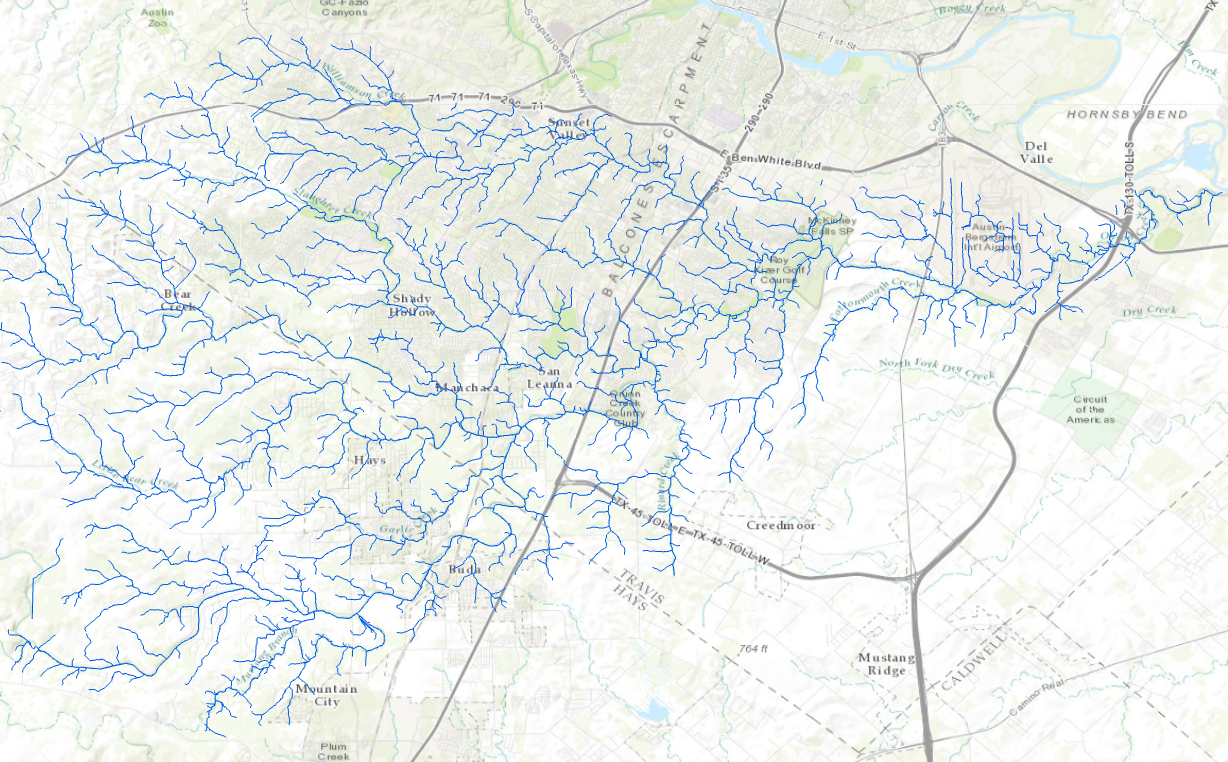 Channel Comparison: GeoNet and NHD Plus
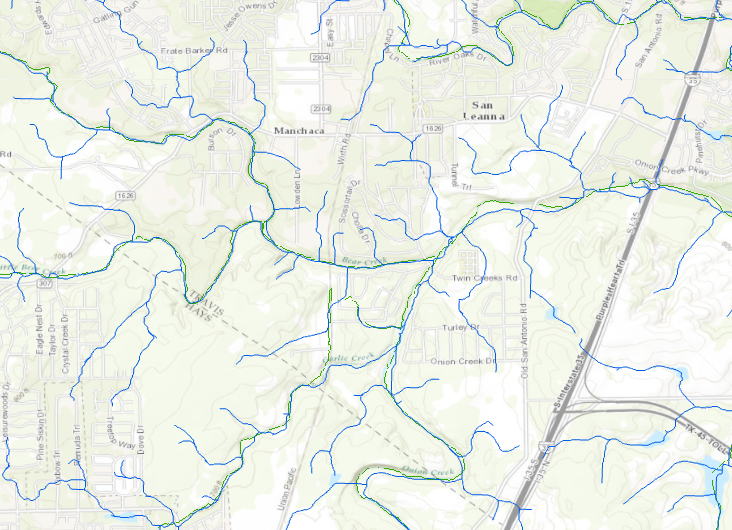 GeoNet

NHD Plus
Additional Analysis
Calculating HAND for the study area
Calculating depth of inundation at address points
Comparing HAND and depth of inundation from NHD Plus and GeoNet
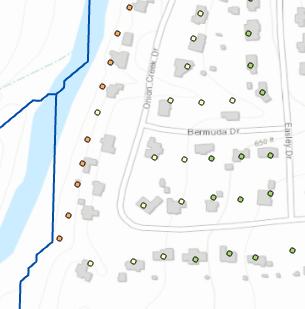 Further Research
GeoNet in Flat Areas
GeoNet in Urban Areas
Quantifying Improvements
3D Representation of Channel Flow
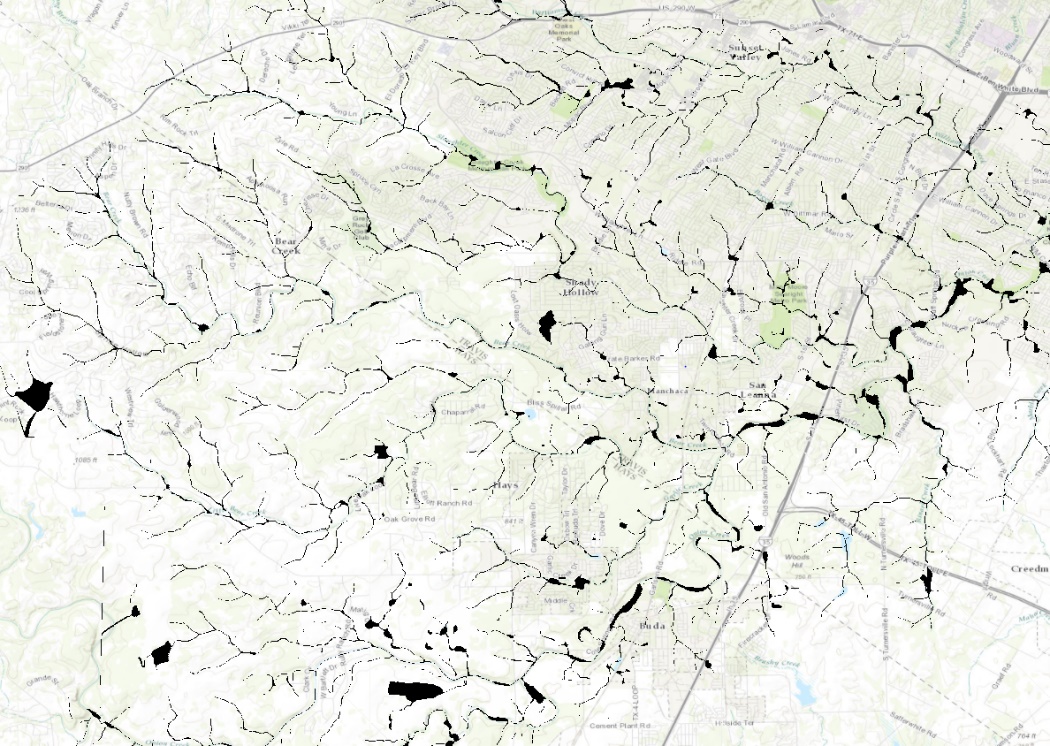 Questions
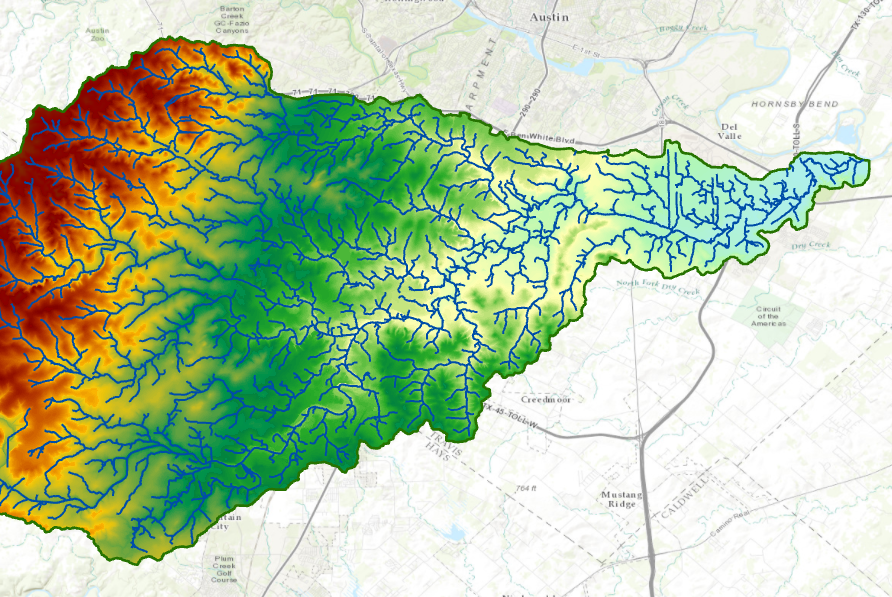